Please click on the “slide show” tab on the top bar and “From Beginning” tab to start the Activity
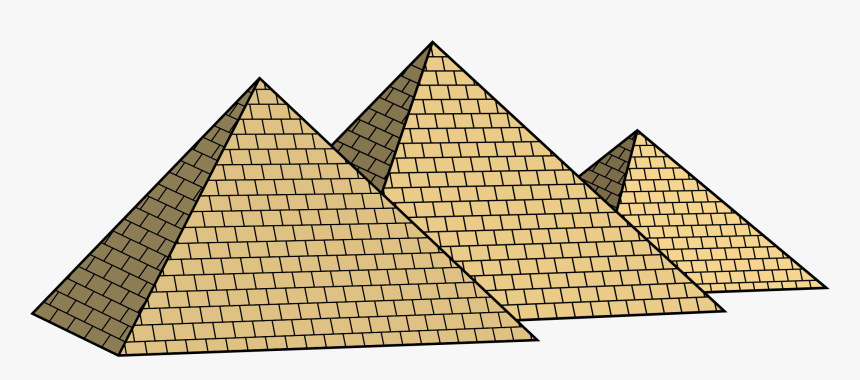 In this activity you  will be given 10 questions about the story of Moses and the Passover, which you can find in Exodus 12v1 – 13.

You will be given 3 possible answers to each question and you have to choose the right one.
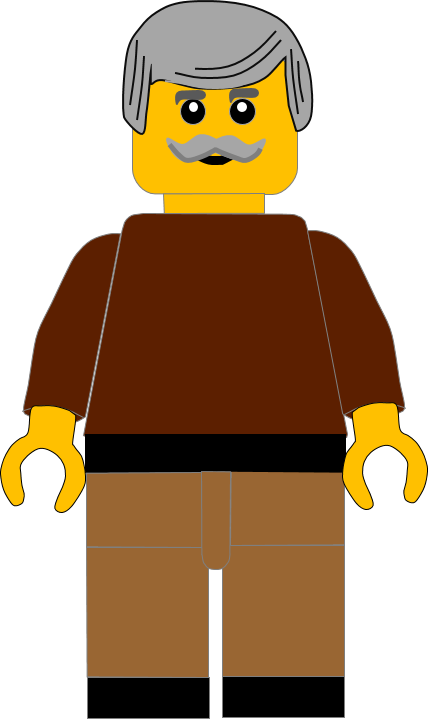 Click here to start the quiz
Question 1:
How many plagues did God send on Egypt before Pharaoh listened?
Ten
Eight
Nine
Press your answer
Question 1:
How many plagues did God send on Egypt before Pharaoh listened?
Ten
Eight
Nine
You are right.
God sent 10 plagues on Egypt.
Well Done
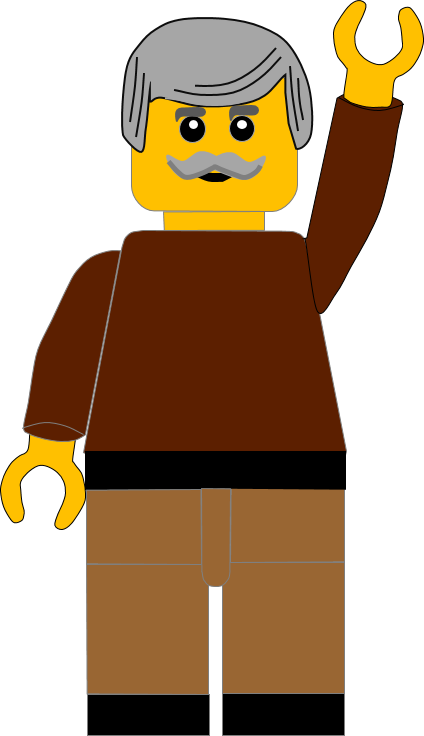 Click for the next question
Question 2:
What type of animal did God tell the Israelites to sacrifice?
Pig
Lamb
Chicken
Press your answer
Question 2:
What type of animal did God tell the Israelites to sacrifice?
Pig
Lamb
Chicken
You are right.
God told the Israelites to sacrifice a lamb.
Well Done
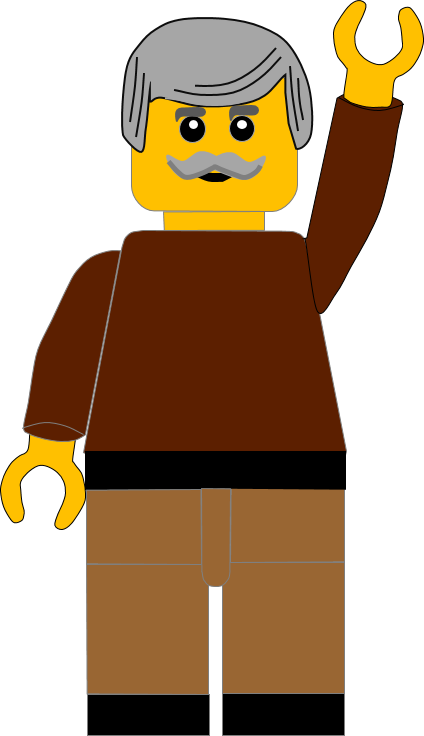 Click for the next question
Question 3:
How old did God say the lamb should be?
2 Years
6months
1 Year
Press your answer
Question 3:
How old did God say the lamb should be?
2 Years
6months
1 Year
You are right.
The lamb was to be a 1 year old perfect lamb .
Well Done
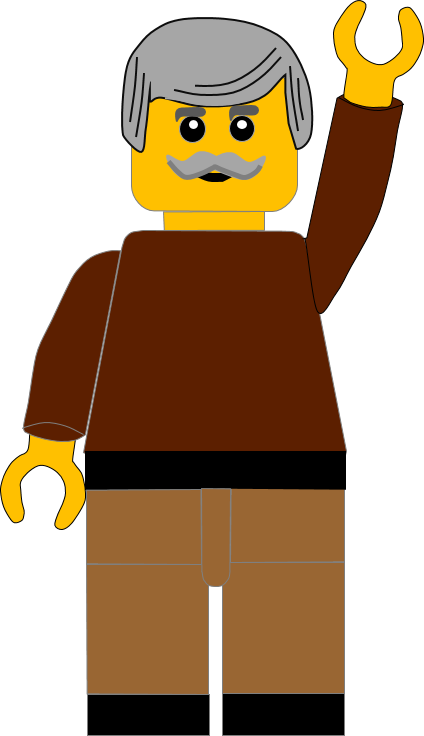 Click for the next question
Question 4:
How was the lamb to be cooked?
Fried
Roasted
Boiled
Press your answer
Question 4:
How was the lamb to be cooked?
Fried
Roasted
Boiled
You are right.
God said that the lamb had to be roasted. 
Well Done
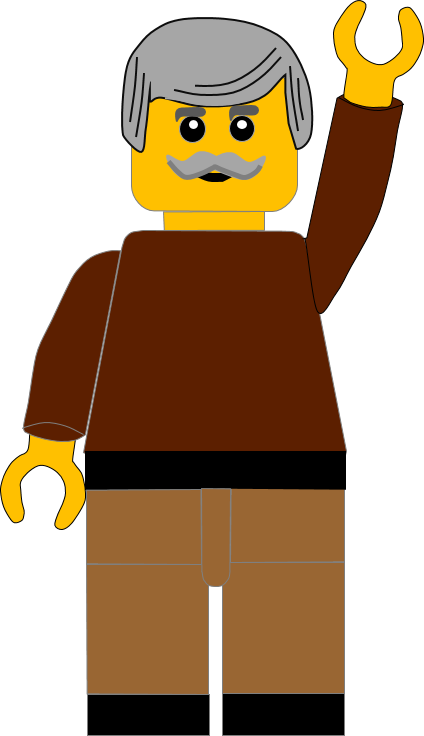 Click for the next question
Question 5:
What was eaten with the roast lamb?
Mushy Peas
Roast Potatoes
Bitter Herbs
Press your answer
Question 5:
What was eaten with the roast lamb?
Mushy Peas
Roast Potatoes
Bitter Herbs
You are correct. 
The Israelites were told to eat Bitter Herbs with the lamb
Well Done
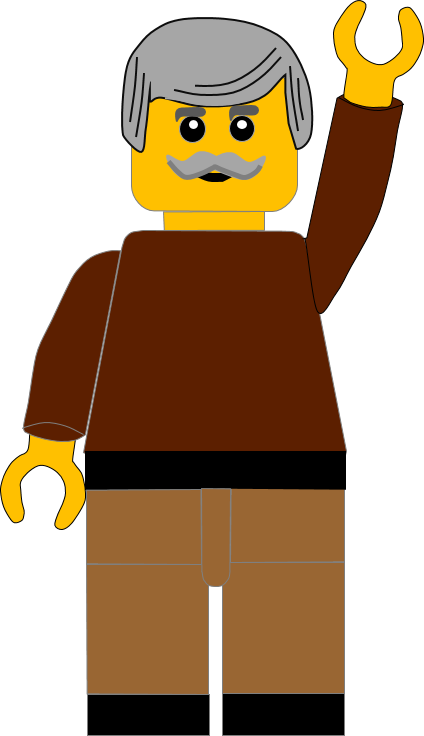 Click for the next question
Question 6:
What ingredient was left out of the bread?
Butter
Yeast
Salt
Press your answer
Question 6:
What ingredient was left out of the bread?
Butter
Yeast
Salt
You are right.
God said to leave out the yeast from the bread.
Well Done
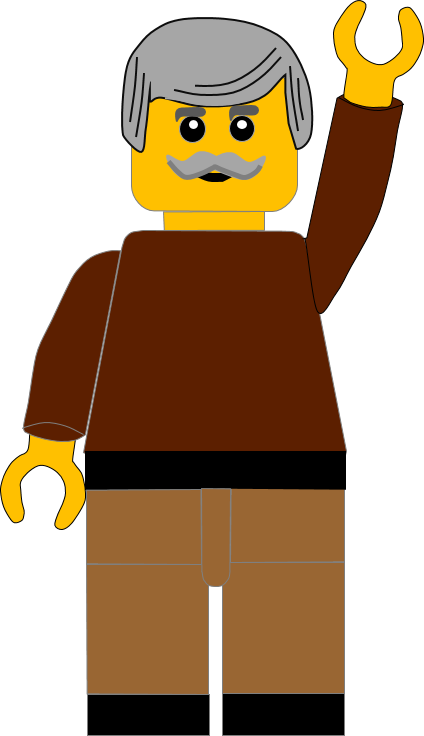 Click for the next question
Question 7:
What did God tell the Israelites to do with any leftover lamb?
Burn it
Give it to the dogs
Throw it away
Press your answer
Question 7:
What did God tell the Israelites to do with any leftover lamb?
Burn it
Give it to the dogs
Throw it away
You are right.
God told the Israelites to burn any leftover lamb.
Well Done
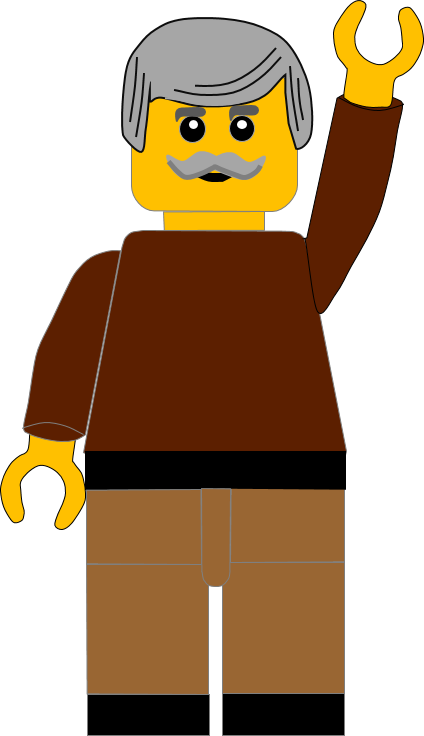 Click for the next question
Question 8:
What did God tell the Israelites to do with the Lamb’s blood?
Put it on the house roof
Put it on the fire
Put it on the door frames
Press your answer
Question 8:
What did God tell the Israelites to do with the Lamb’s blood?
Put it on the house roof
Put it on the fire
Put it on the door frames
You are right.
God told the people to put the blood on the door frames. 
Well Done
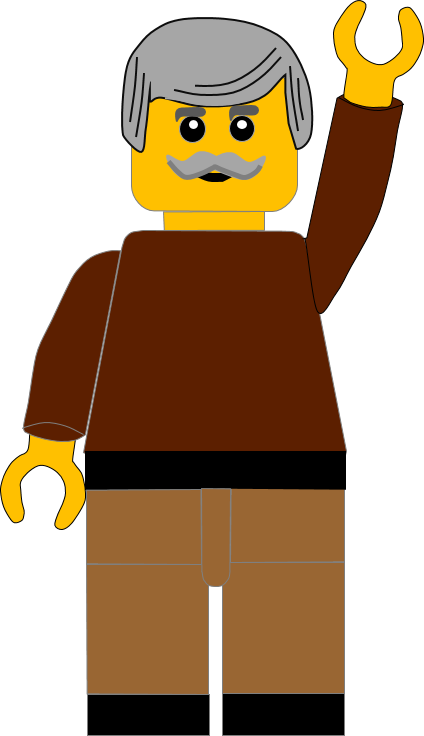 Click for the next question
Question 9:
Why did the people put the blood on the door frames?
So God would pass over the house
The houses needed painting
To please Pharaoh
Press your answer
Question 9:
Why did the people put the blood on the door frames?
So God would pass over the house
The houses needed painting
To please Pharaoh
You are right.
God promised to pass over the house if the Israelites obeyed Him.
Well Done
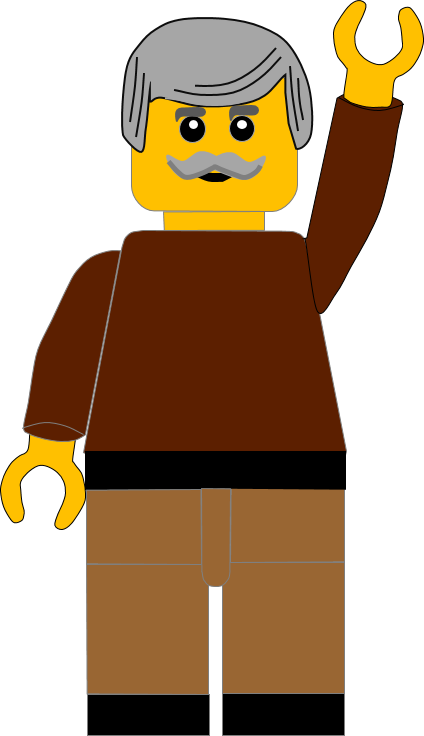 Click for the next question
Question 10:
What happened to the houses that didn’t have blood on the door frame?
The house fell down
The owner ran away
The firstborn son died
Press your answer
Question 10:
What happened to the houses that didn’t have blood on the door frame?
The house fell down
The owner ran away
The firstborn son died
You are right.
The firstborn son died in the houses that didn’t obey God. 
Well Done
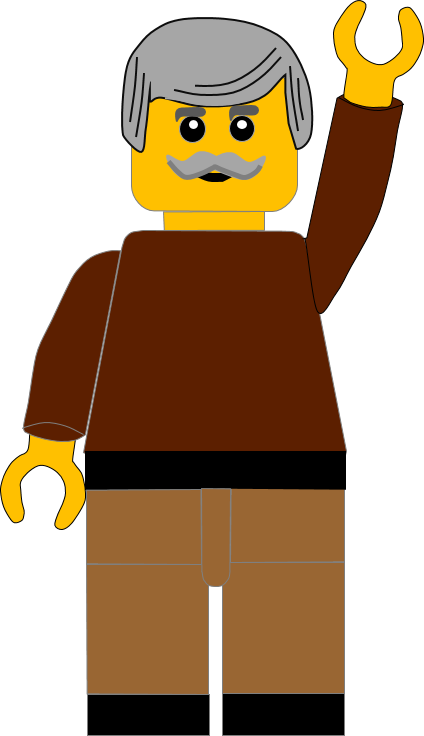 Click for the next slide
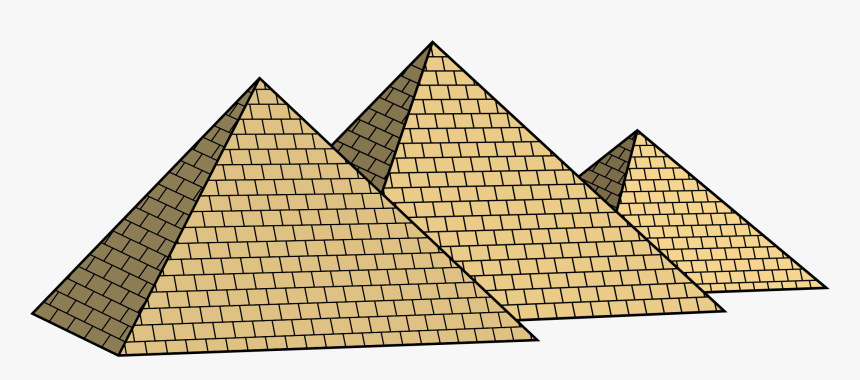 Well done for finishing the quiz.

I’ll have another one for you next week.

See you next time
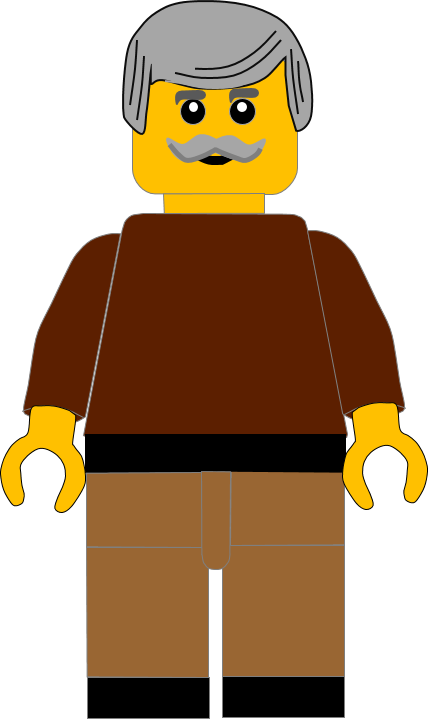 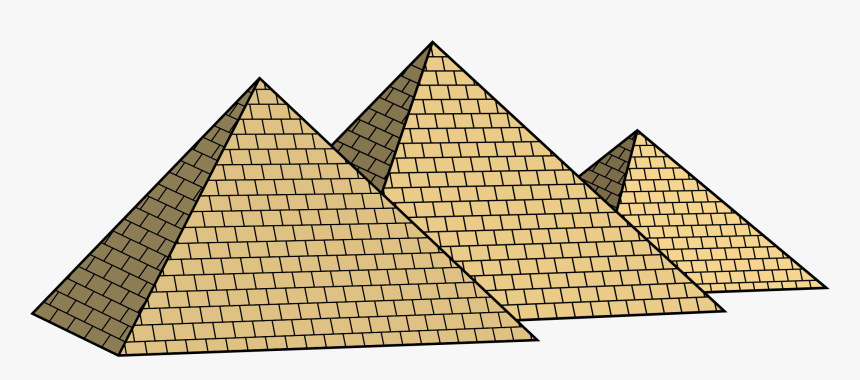 Whoops!

That’s not quite right.

Try again.
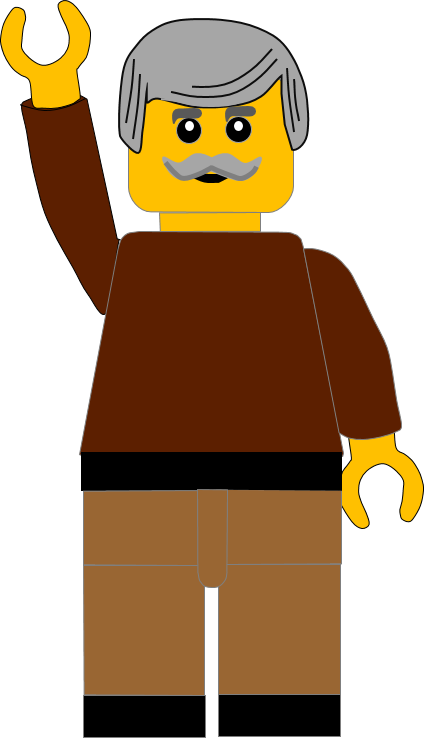 Click to return to the quiz